Семинар «Решение задач ОГЭ по информатике». Часть 1
Решение заданий 13, 14 ОГЭ по информатике
С.Ю. Белянчевастарший методист ЦИТ ГАУ ДПО ЯО ИРО
Спецификация КИМ ОГЭ 2025 г.
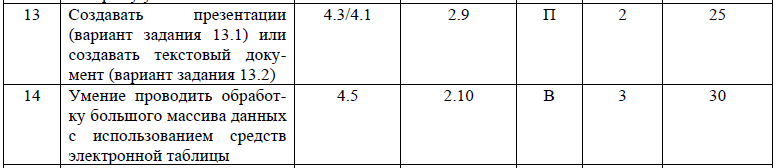 Кодификатор ОГЭ 2025 г.
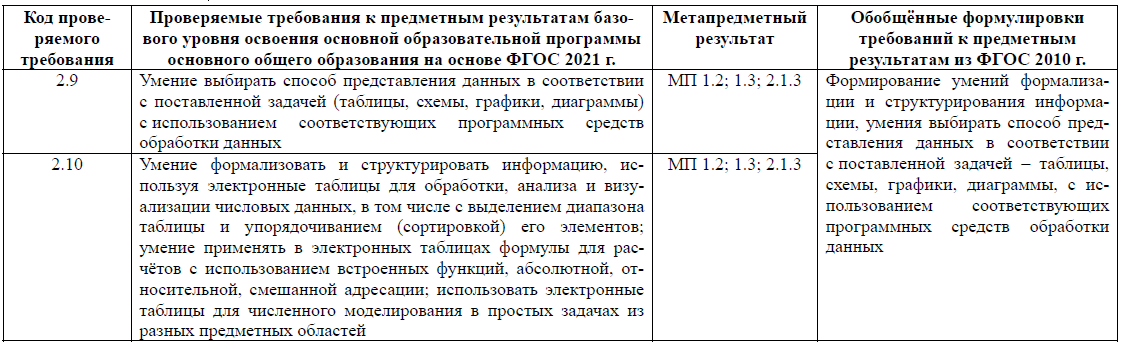 Кодификатор ОГЭ 2025 г.
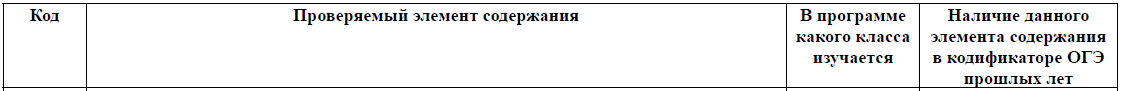 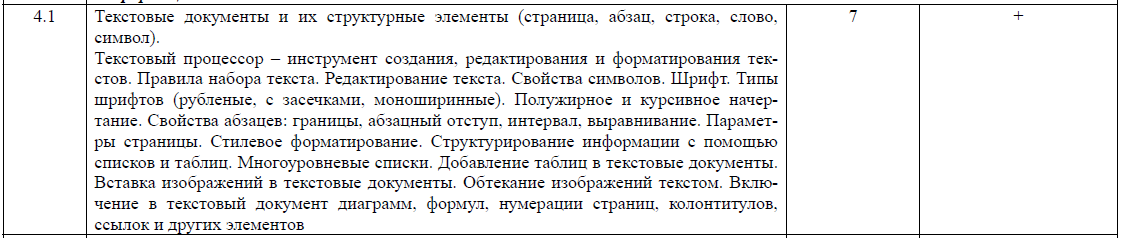 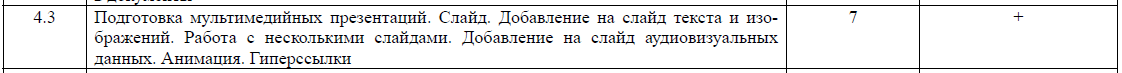 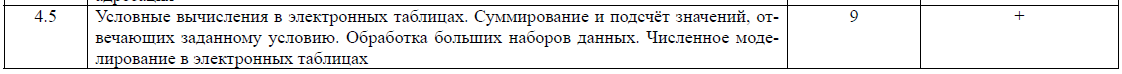 https://doc.fipi.ru/oge/dlya-predmetnyh-komissiy-subektov-rf/2025/mr_oge_informatika_2025.pdf
Задание 13.1 заключается в создании презентации из трёх слайдов на заданную тему с использованием готового текстового и иллюстративного материала
Проверка задания 13.1 проводится в программе создания презентаций, соответствующей расширению созданного обучающимся файла. В случае, если участник экзамена сохранил файл в ином формате, нежели это перечислено в задании, работа оценивается нулём баллов.
Методические материалы для предметныхкомиссийпо проверке выполнения заданий с развёрнутымответом экзаменационных работ ОГЭ 2025 года
https://doc.fipi.ru/oge/dlya-predmetnyh-komissiy-subektov-rf/2025/mr_oge_informatika_2025.pdf
В задании 13.2 от выпускника требуется продемонстрировать сформированность умения создать в текстовом процессоре текстовый документ и форматировать его по заданному образцу. 
Проверка задания 13.2 проводится в текстовом процессоре, соответствующем расширению созданного учащимся файла. Если участник экзамена сохранил файл в ином формате, нежели это указано в задании, работа оценивается нулём баллов.
Методические материалы для предметныхкомиссийпо проверке выполнения заданий с развёрнутымответом экзаменационных работ ОГЭ 2025 года
https://doc.fipi.ru/oge/dlya-predmetnyh-komissiy-subektov-rf/2025/mr_oge_informatika_2025.pdf
Задание 14 заключается в обработке большого массива данных с использованием электронной таблицы. При выполнении задания необходимо использовать программу для обработки информации, представленной в виде электронных таблиц (табличный процессор), например Microsoft Excel, ОpenOffice.org Calc, LibreOffice Calc, МойОфис Таблица, редактор таблиц Р7-Офис, Gnumeric, Таблица WPS Offices или другую аналогичную программу.
При проверке выполнения задания 14 эксперт по расширению файла устанавливает использовавшуюся версию табличного процессора и запускает его. Далее проверка происходит в среде этого процессора.
Методические материалы для предметныхкомиссийпо проверке выполнения заданий с развёрнутымответом экзаменационных работ ОГЭ 2025 года
13.1 Создайте презентацию из трёх слайдов на тему «Крыжовник». 
Все слайды должны быть выполнены в едином стиле, каждый слайд должен быть озаглавлен.
Презентацию сохраните в файле, имя которого Вам сообщат организаторы экзамена. Файл ответа необходимо сохранить в одном из следующих форматов: *.odp, *.ppt, *.pptx.
Требования к оформлению работы
1. Ровно три слайда без анимации. Параметры страницы (слайда): экран (16:9), ориентация альбомная.
2. Содержание, структура, форматирование шрифта и размещение изображений на слайдах:
● первый слайд – титульный слайд с названием презентации, в подзаголовке титульного слайда в качестве информации об авторе презентации указывается идентификационный номер участника экзамена;
● второй слайд – основная информация в соответствии с заданием, размещённая по образцу на рисунке макета слайда 2:
• заголовок слайда;
• два изображения;
• два блока текста;
● третий слайд – дополнительная информация по теме презентации, размещённая по образцу на рисунке макета слайда 3:
• заголовок слайда;
• три изображения;
• три блока текста.
На макетах слайдов существенным является наличие всех объектов, включая заголовки, их взаимное расположение. Выравнивание объектов, ориентация изображений выполняются произвольно в соответствии с замыслом автора работы и служат наилучшему раскрытию темы.
В презентации должен использоваться единый тип шрифта (рубленый, с засечками или моноширинный).
Размер шрифта для названия презентации на титульном слайде – 40 пунктов, для подзаголовка на титульном слайде и заголовков слайдов – 24 пункта, для подзаголовков на втором и третьем слайдах и для основного текста – 20 пунктов.
Текст не должен перекрывать основные изображения и сливаться с фоном.
Оценивание заданий линии 13.1 на типичном примере.
Оценивание заданий линии 13.1 на типичном примере.
В случае, если представленная участником экзамена презентация содержит более трёх слайдов, рекомендуется оценивать её первые три слайда, при этом нарушение структуры документа фиксировать не следует.
Пример 1
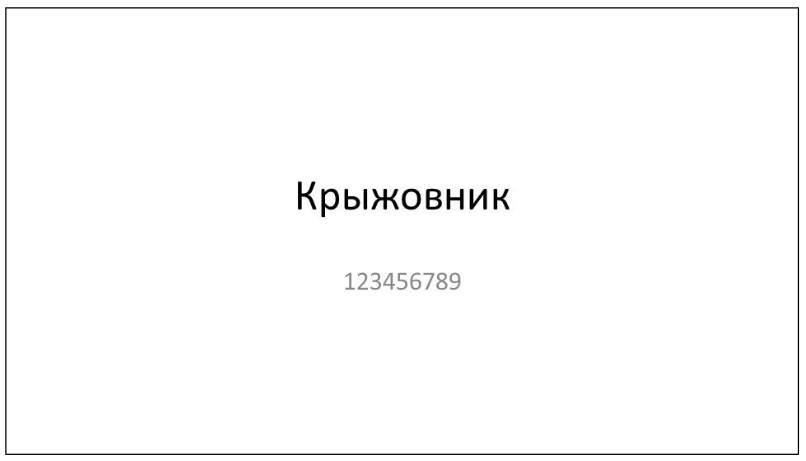 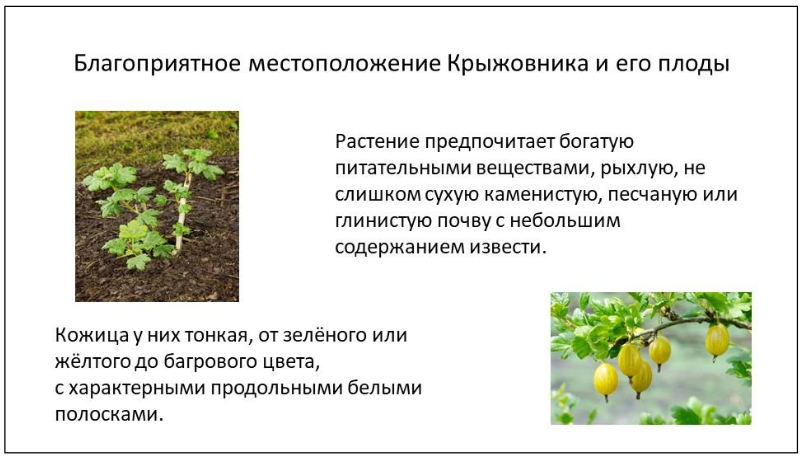 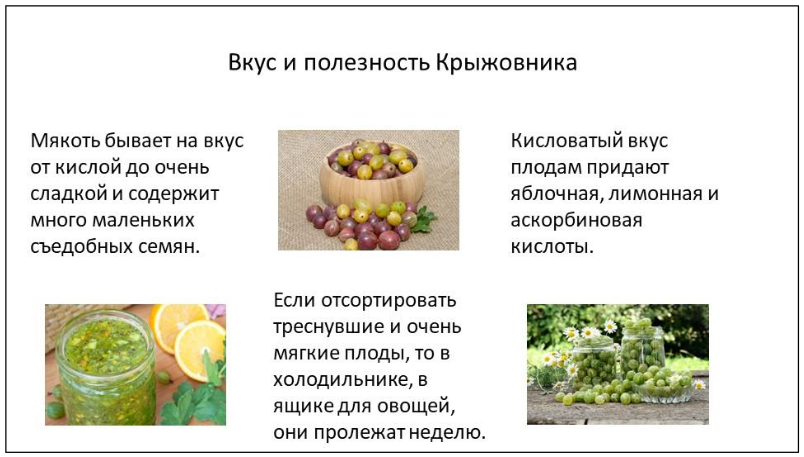 Пример 2
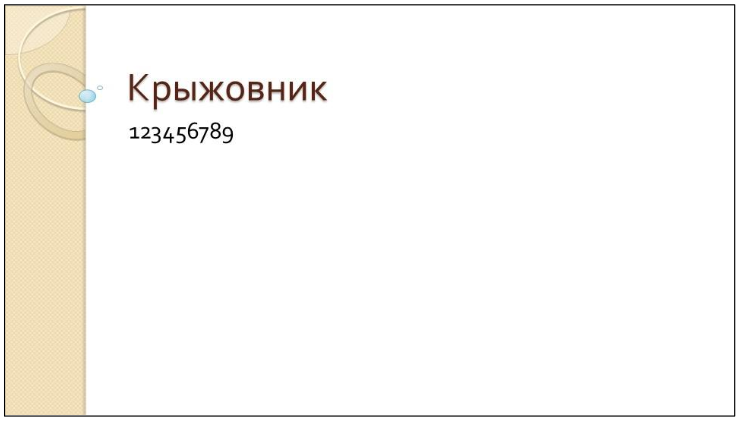 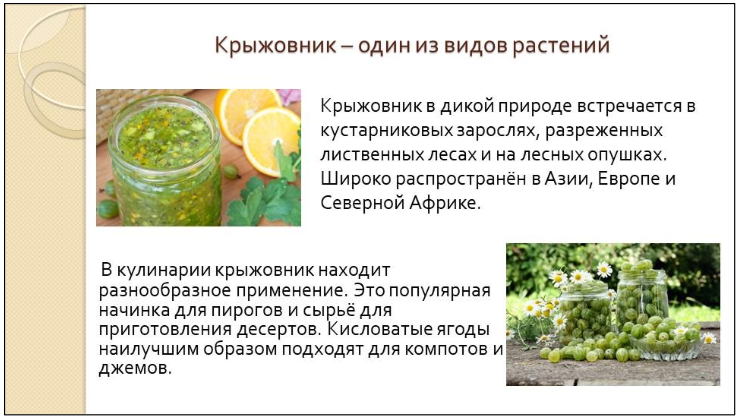 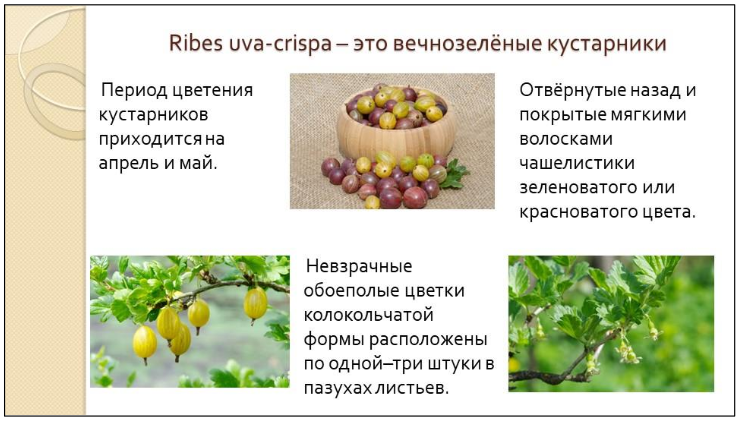 Пример 3
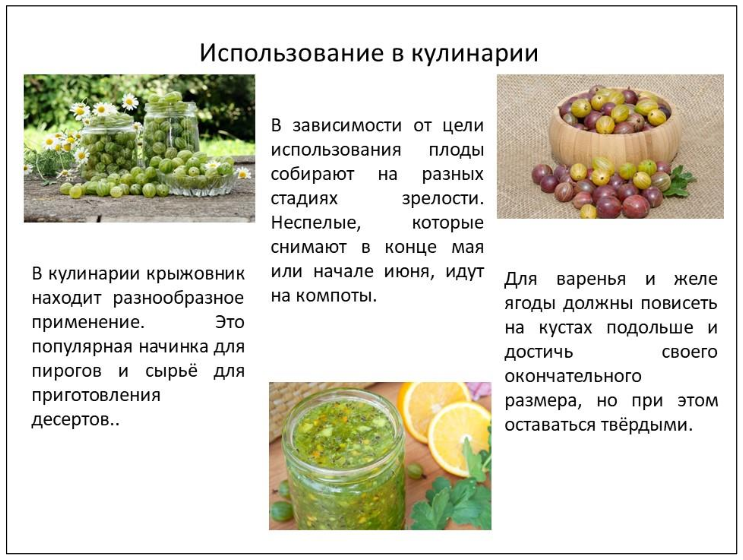 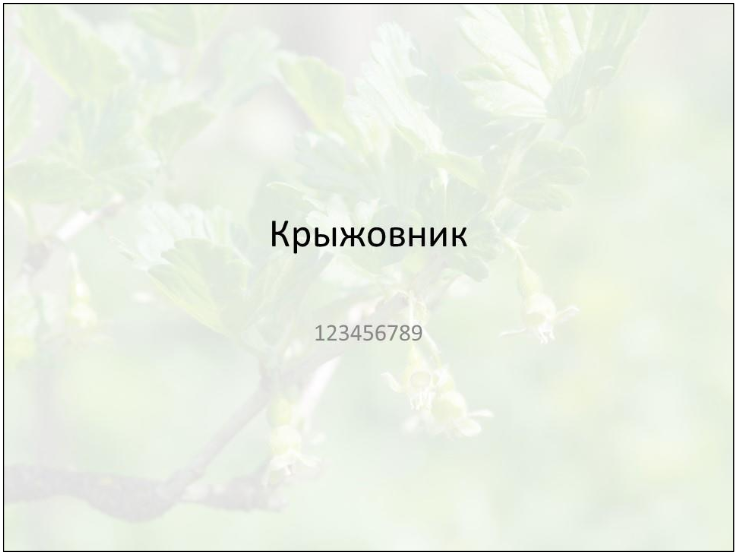 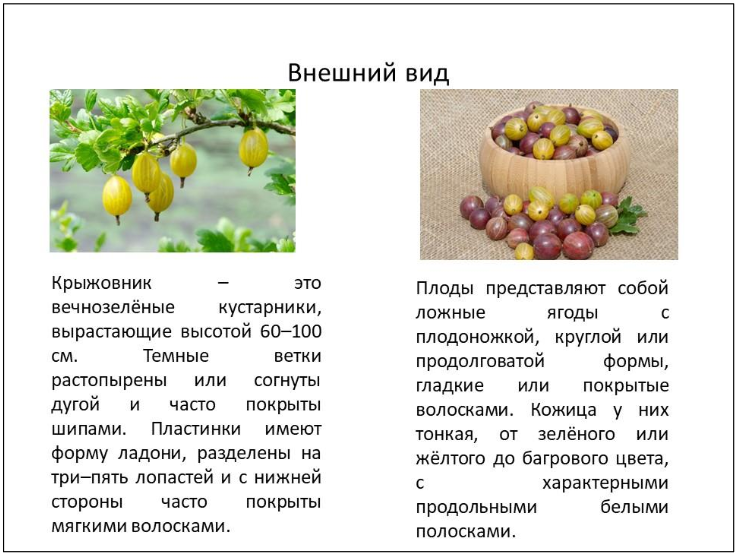 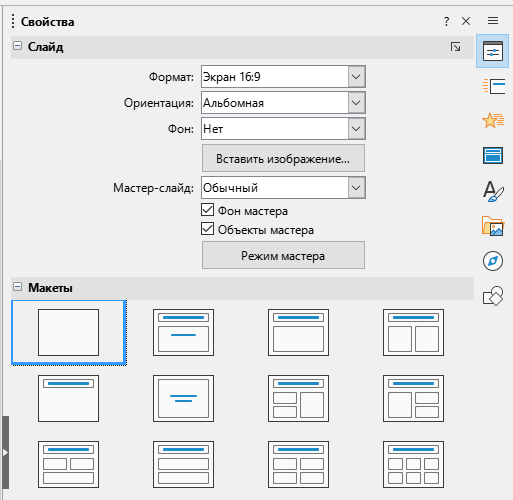 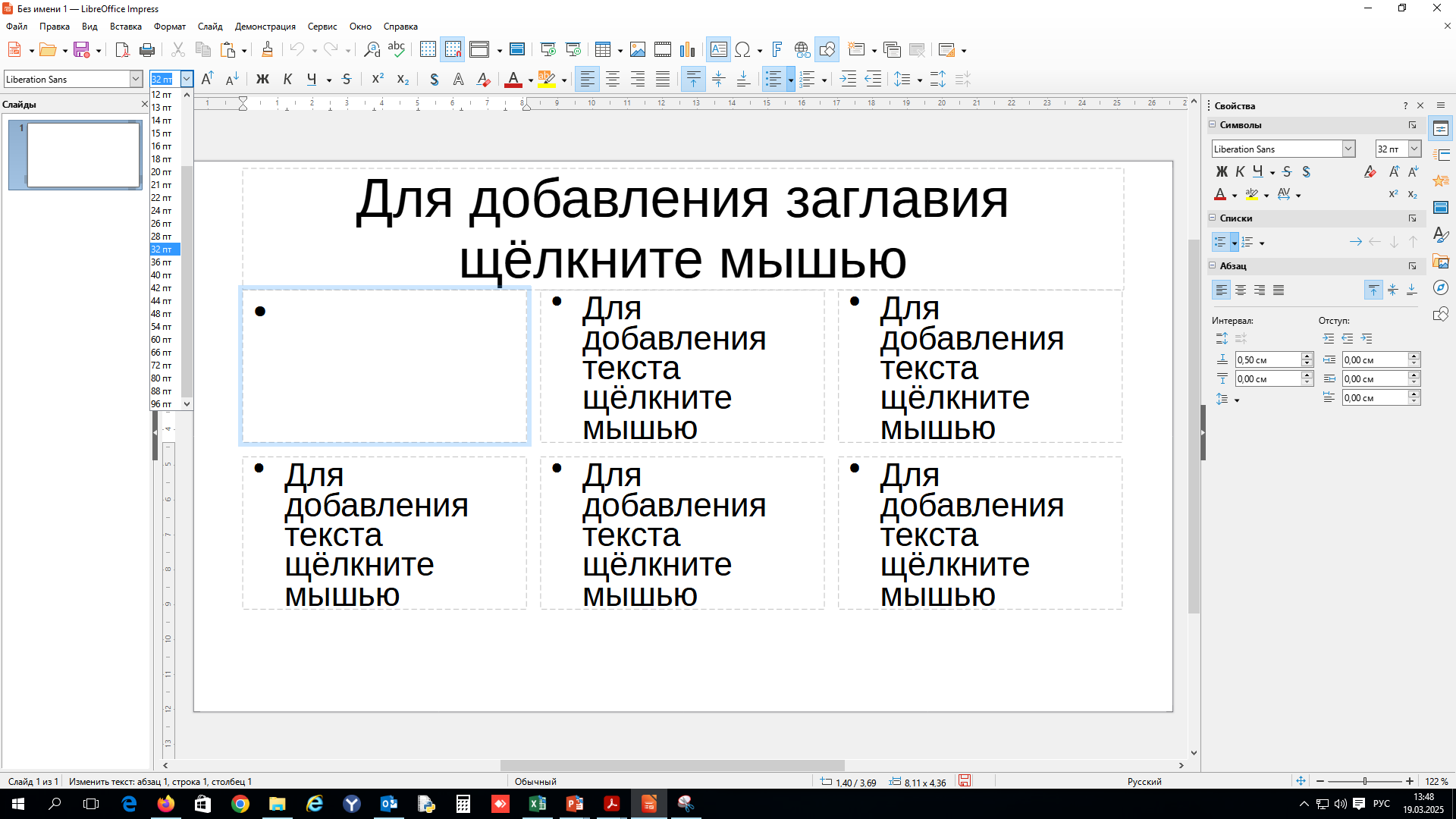 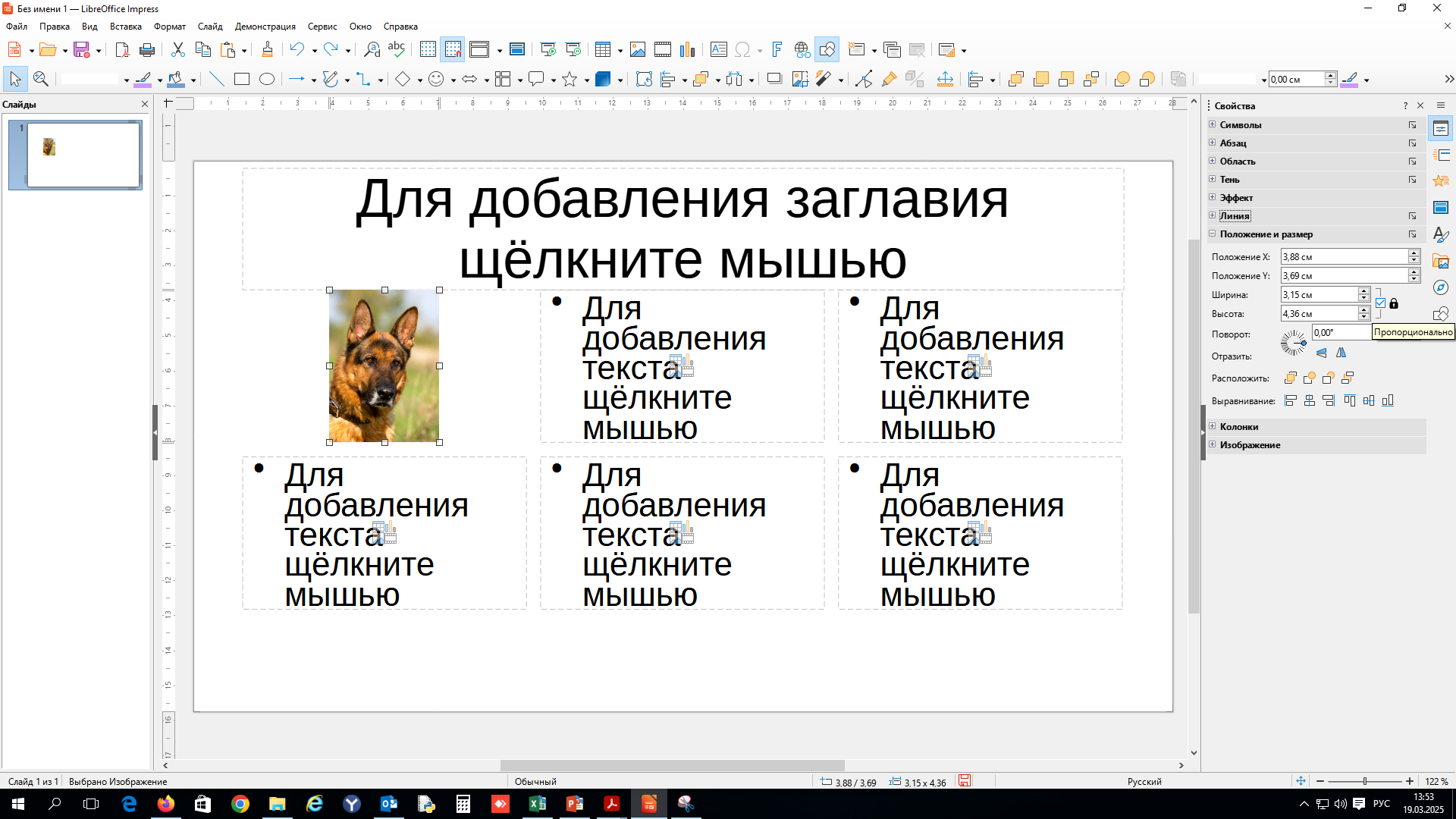 13.2 Создайте в текстовом редакторе документ и напишите в нём следующий текст, точно воспроизведя всё оформление текста, имеющееся в образце.
Данный текст должен быть написан шрифтом размером 14 пунктов. В тексте и в таблице есть слова, выделенные полужирным шрифтом и курсивом. Заголовок текста набран прописными буквами. Отступ первой строки
первого абзаца 1 см. Расстояние между строками текста не менее высоты одинарного, но не более полуторного междустрочного интервала. Основной текст выровнен по ширине, заголовок текста – по центру. В ячейках первой
строки таблицы применено выравнивание по центру горизонтали, в ячейках первого столбца таблицы, кроме заголовка, текст выровнен по левому краю, в остальных ячейках таблицы – по центру. Ширина таблицы меньше ширины основного текста. Таблица выровнена на странице по центру горизонтали. При этом допустимо, чтобы ширина Вашего текста отличалась от ширины текста в примере, поскольку ширина текста зависит от размера страницы и полей. В этом случае разбиение текста на строки должно соответствовать стандартной ширине абзаца.
Интервалы между заголовком, текстом и таблицей не менее 12 пунктов, но не более 24 пунктов.
Текст сохраните в файле, имя которого Вам сообщат организаторы экзамена. Файл ответа необходимо сохранить в одном из следующих форматов: *.odt,
или *.doc, или *.docx.
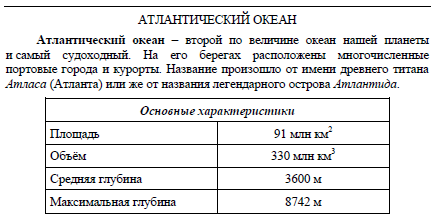 Критерии оценивания
Оценивание заданий линии 13.2 на типичном примере.
Пример 1
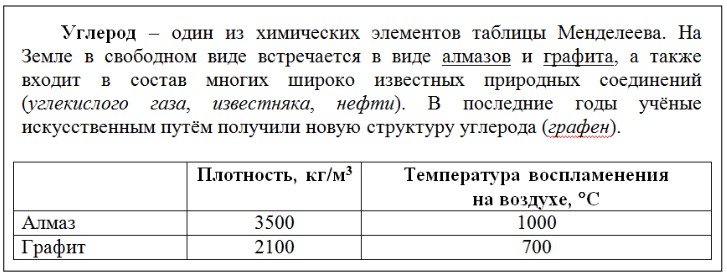 Ширина таблицы не меньше ширины основного текста. Оценка 1 балл.
Пример 2
Отсутствует одна из строк таблицы. Оценка – 1 балл.
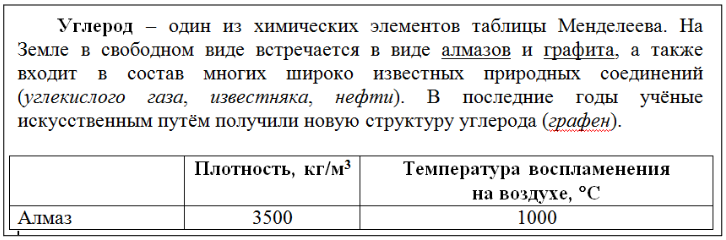 Пример 3
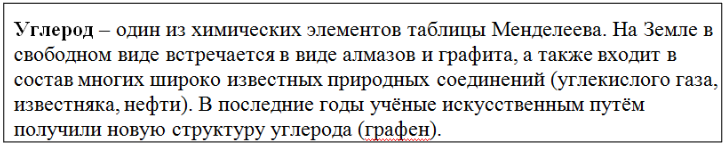 Не выполнено практически ни одного требования к оформлению документа, отсутствует таблица. Оценка – 0 баллов.
Пример 4
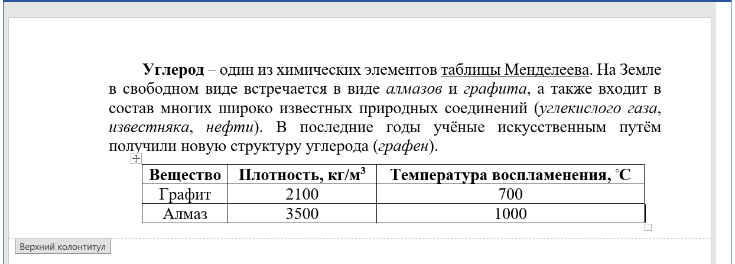 Участник экзамена полностью выполнил работу в области верхнего колонтитула. Работа полностью выполнена верно. Согласно критериям, работу необходимо оценить максимальным баллом.
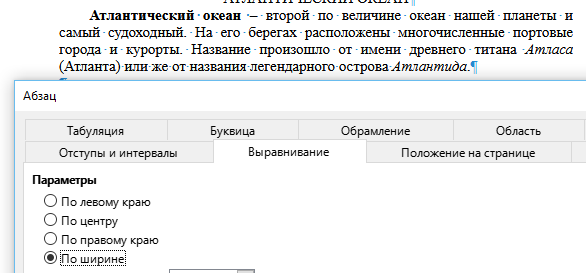 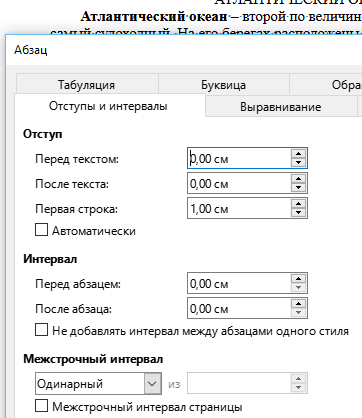 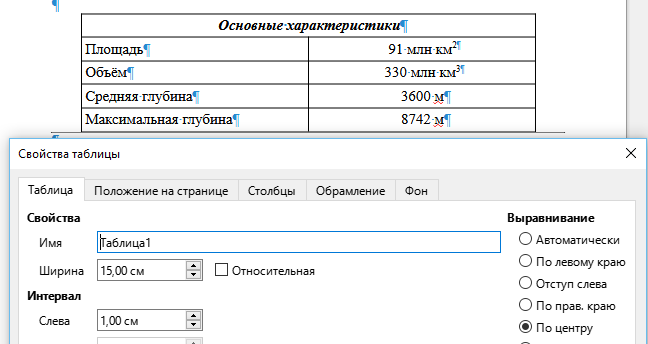 Интервалы между заголовком, текстом и таблицей не менее 12 пунктов, но не более 24 пунктов.
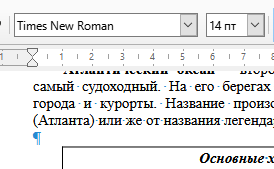 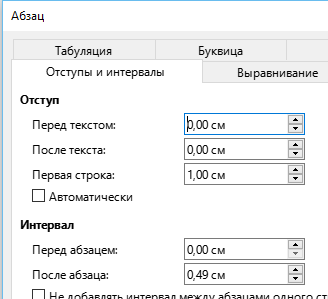 14. В электронную таблицу внесли результаты анонимного тестирования. Все участники набирали баллы, выполняя задания для левой и правой руки. Ниже приведены первые строки получившейся таблицы.
На основании данных, содержащихся в этой таблице, выполните задания.
1. Сколько женщин-пенсионеров участвовало в тестировании? Ответ на этот вопрос запишите в ячейку G2 таблицы.
2. Какова разница между максимальным и минимальным показателями для правой руки? Ответ на этот вопрос запишите в ячейку G3 таблицы.
3. Постройте круговую диаграмму, отображающую соотношение количества женщин-пенсионеров, женщин-студентов и женщин-служащих. Левый верхний угол диаграммы разместите вблизи ячейки G6. В поле диаграммы должны присутствовать легенда (обозначение, какой сектор диаграммы соответствует каким данным) и числовые значения данных, по которым построена диаграмма.
Полученную таблицу необходимо сохранить под именем, указанным организаторами экзамена.
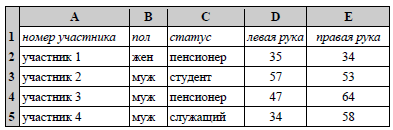 В столбце A указан номер участника, в столбце B – пол, в столбце C – один из трёх статусов: пенсионер, служащий, студент; в столбцах D, E – показатели тестирования для левой и правой руки.
Всего в электронную таблицу были внесены данные 1000 участников. Порядок записей в таблице произвольный.
Откройте файл с данной электронной таблицей (расположение файла Вам сообщат организаторы экзамена).
Содержание верного ответа и указания по оцениванию
(допускаются иные формулировки ответа, не искажающие его смысла)
В столбце F для каждого участника определим, является ли участник женщиной и пенсионером одновременно. Для этого в ячейку F2 запишем формулу
=ЕСЛИ(И(B2="жен";C2="пенсионер");1;0)
=IF(AND(B2="жен";C2="пенсионер");1;0)
Скопируем формулу из F2 во все ячейки диапазона F3:F1001. Благодаря использованию относительных ссылок, в столбце F для строк 2–1001 будет записано число 1, если участник удовлетворяет двум критериям отбора, и 0 – если это не женщина-пенсионер.
Чтобы вычислить количество женщин-пенсионеров, достаточно в ячейке G2 посчитать сумму значений ячеек диапазона F2:F1001
=СУММ(F2:F1001)
=SUM(F2:F1001)
В ячейке G3 вычислим минимальное и максимальное значения показателей правой руки и найдём их разность. Формула будет действовать на диапазон ячеек E2:E1001
Получим формулу
=МАКС(E2:E1001)–МИН(E2:E1001)
=MAX(E2:E1001)–MIN(E2:E1001)
Возможны и другие способы решения задачи.
Если задание выполнено правильно, и при выполнении задания использовались файлы, специально подготовленные для проверки выполнения данного задания, то должны получиться следующие ответы:
На первый вопрос: 143.
На второй вопрос: 49.
На третье задание:
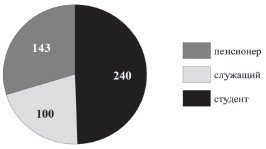 Секторы диаграммы должны визуально соответствовать соотношению 143:240:100. Порядок следования секторов может быть любым
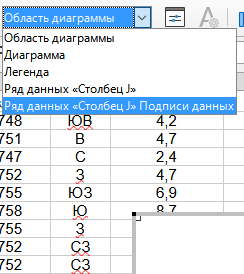 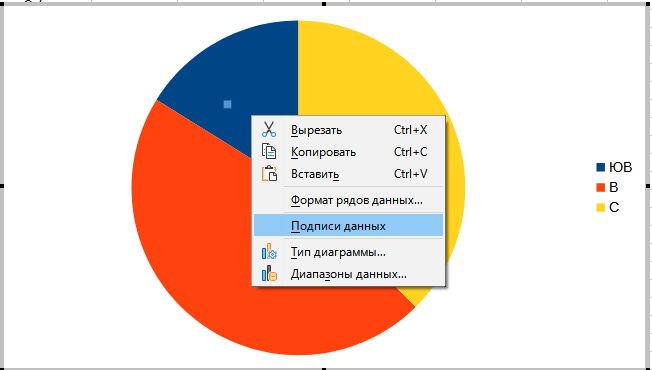 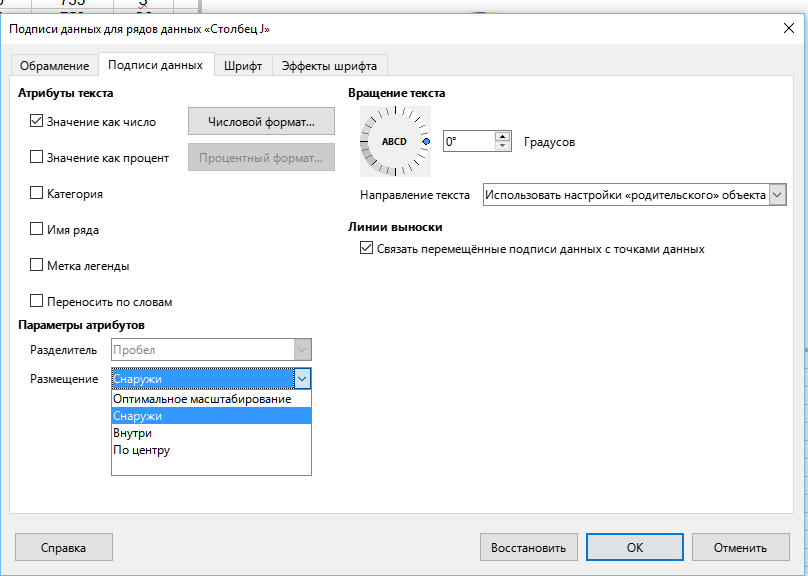 Откройте файл с заданиями, выполните их и введите ответы в форму: https://forms.yandex.ru/u/67dd111d84227c203a0f15c2/
Задание семинара
26 марта в 15.00
Семинар «Решение задач ОГЭ по информатике». Часть 2.
Ведущий: Белякова Юлия Александровна, учитель информатики, МОУ СОШ № 5 г. Рыбинск
Ссылка для подключения: http://iro.vr.mirapolis.ru/mira/miravr/2521673964
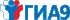